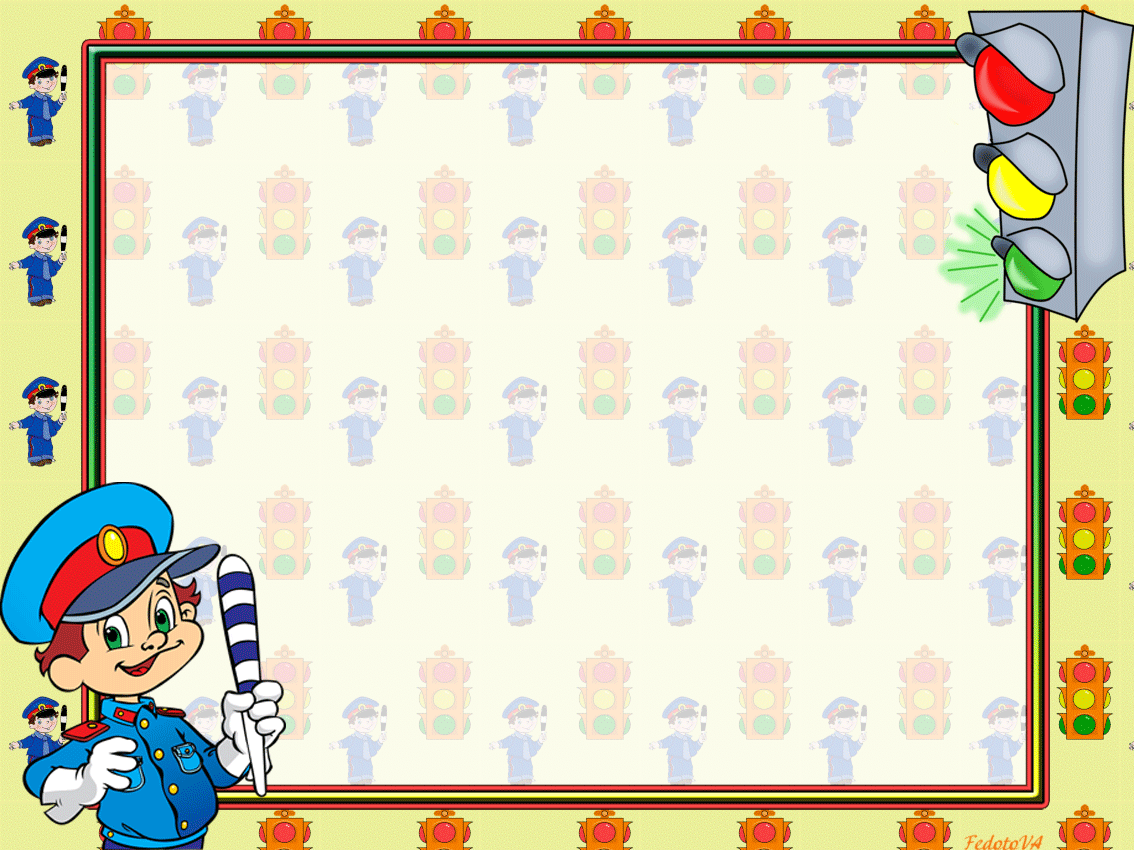 Муниципальное дошкольное образовательное учреждение детский сад «Солнышко» Пыщугского муниципального района  Костромской области 



Тематическая неделя 
в старшей «А» группе 
«Пешеходный переход»


Презентацию подготовили воспитатели:
Филатьева Л.В.
Шалкина Г.В.
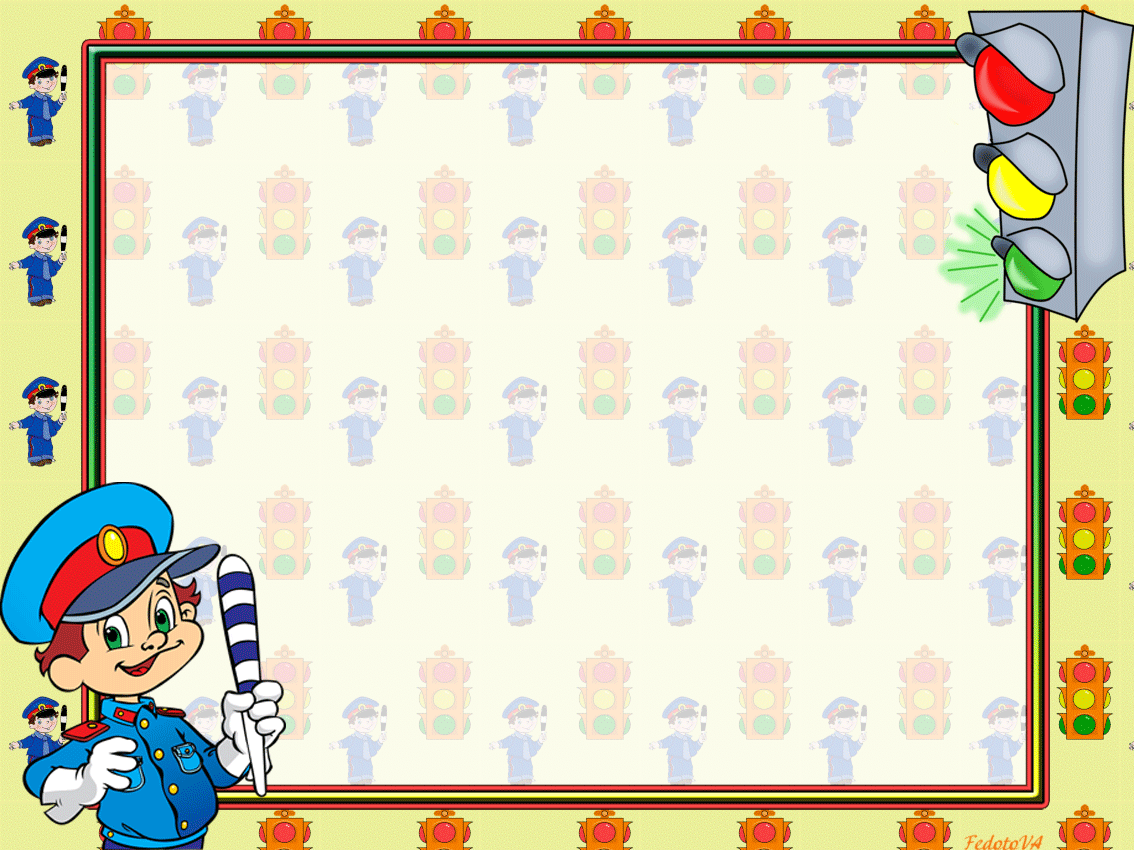 Пояснительная записка.
	По результатам статистики, ежегодно на дорогах нашей страны совершается десятки тысяч дорожно-транспортных происшествий с участием детей и подростков. Именно поэтому дорожно-транспортный травматизм остаётся приоритетной проблемой общества, требующей решения при всеобщем участии педагогов, родителей и детей.
	Каждый взрослый должен знать правила дорожного движения для пешеходов и воспитывать дисциплинированных пешеходов в своих детях. Ведь правила дорожного движения едины для детей и взрослых.
Поэтому главная задача родителей и педагогов – доступно разъяснить        	правила ребёнку, а при выборе форм обучения донести до 	детей смысл, опасность несоблюдения правил, при этом, не 	исказив их содержания.
	    Важно, чтобы именно при переходе из детского сада в    	    школу, 	ребёнок мог легко ориентироваться в 	     ближайшем пространственном окружении, умел наблюдать 	        и правильно оценивать дорожные ситуации, владел 	         навыками безопасного поведения в этих ситуациях.
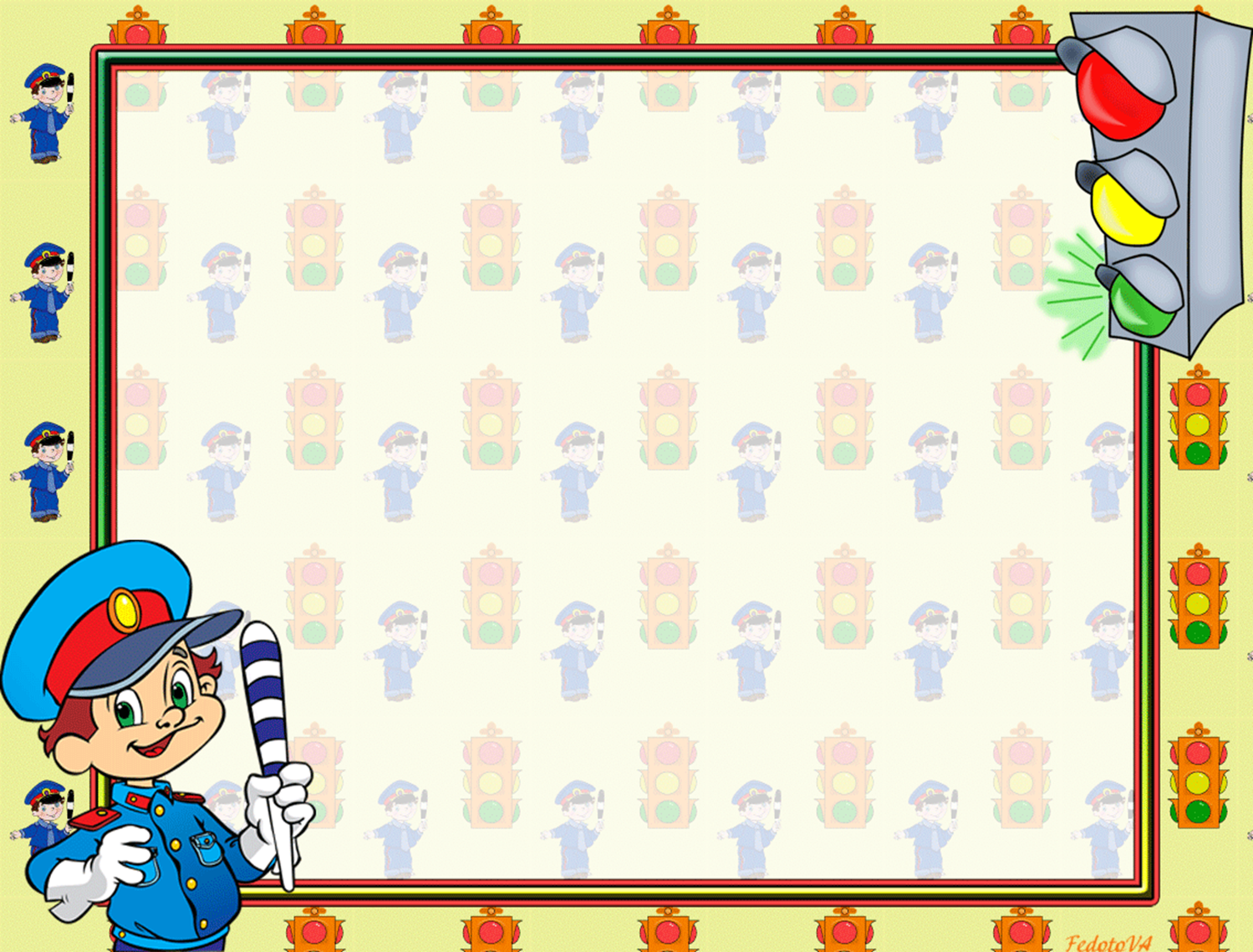 С 12.11.18. по 16.11.18 в нашей группе прошла неделя «Пешеходный переход» целью данного мероприятия: формирование навыков безопасного поведения на дорогах у дошкольников.
Задачи:
1. Формировать и развивать у детей целостное восприятие окружающей дорожной среды.
2. Уточнять знания детей об элементах дороги (проезжая часть, пешеходный переход, тротуар, о движении транспорта, о работе светофора) 
3. Знакомить с дорожными знаками: «Пешеходный 	переход», «Дети», «Остановка автобуса»,  «Подземный пешеходный переход», «Пешеходная дорожка», «Велосипедная дорожка», «Движение велосипедов запрещено», «Пункт питания».
	   4. Расширять словарный запас детей по дорожной 	  	     лексике.
	   В течение всей недели мы старались донести до каждого 	    ребёнка, 	что каждый участник дорожного 	  	     движения, и взрослый, и ребёнок, 	обязан выполнять 	  	      установленные правила, а также формировали у 	     	         детей необходимые представления, умения и навыки 	        безопасного 	      поведения на улицах и дорогах.
Особое внимание мы обратили на обогащение предметно – развивающей среды в группе.
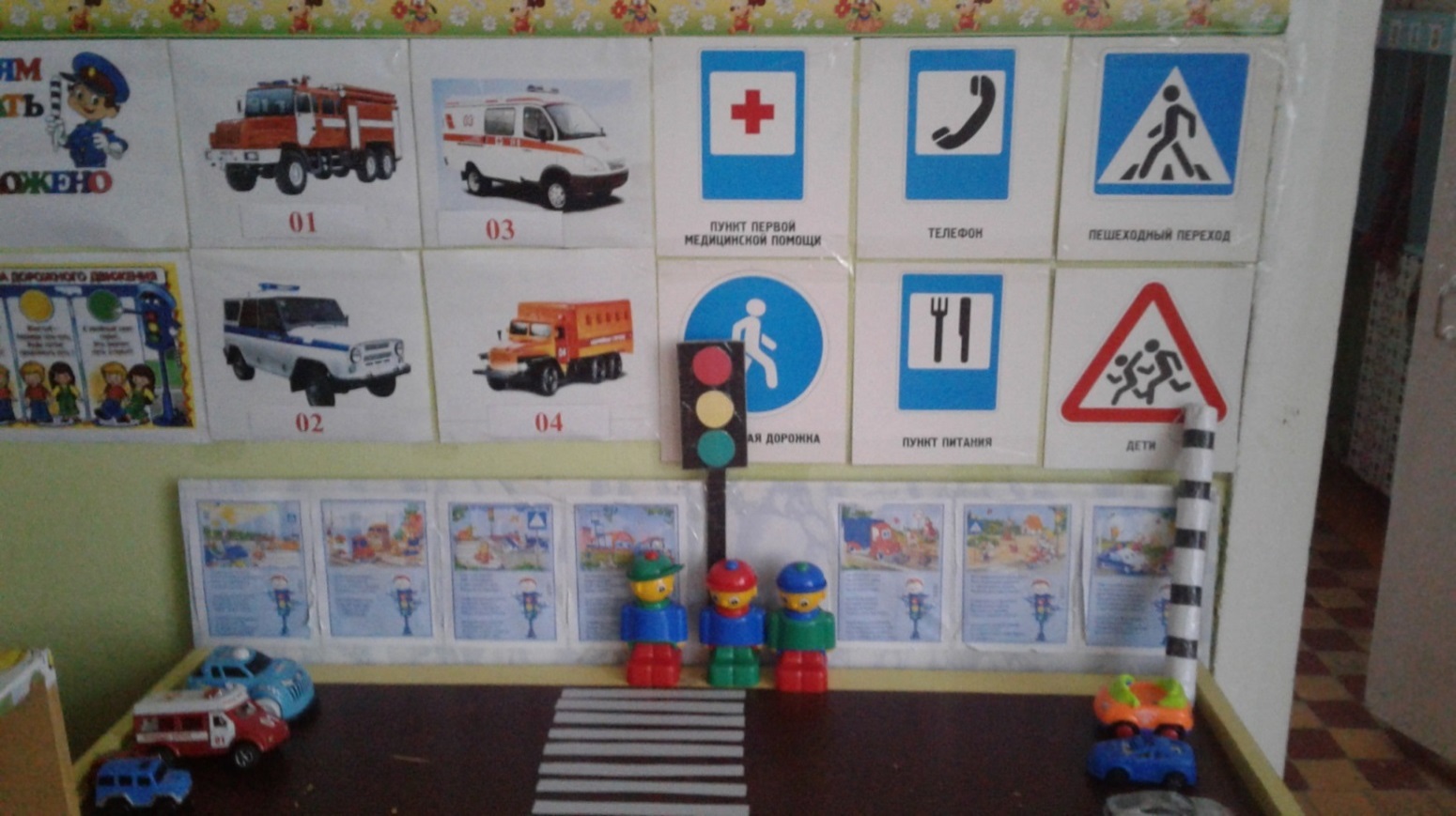 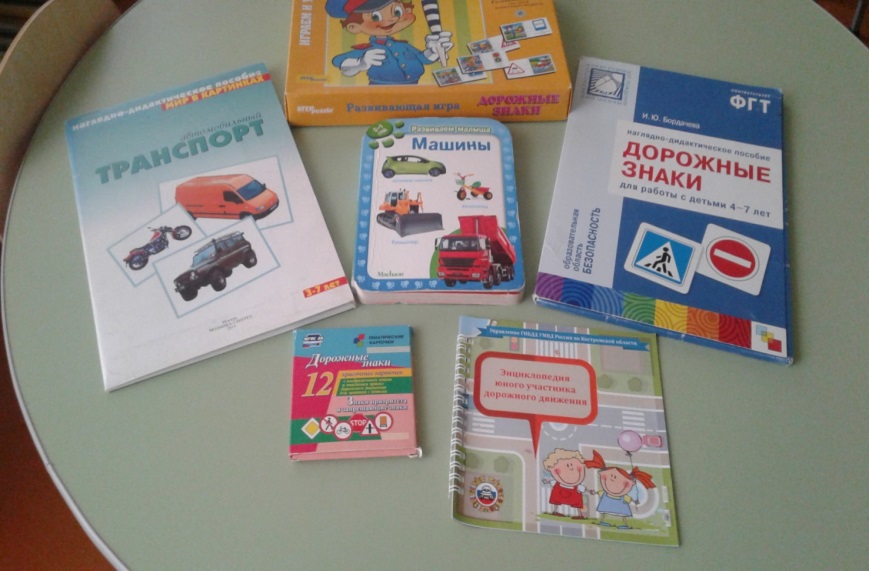 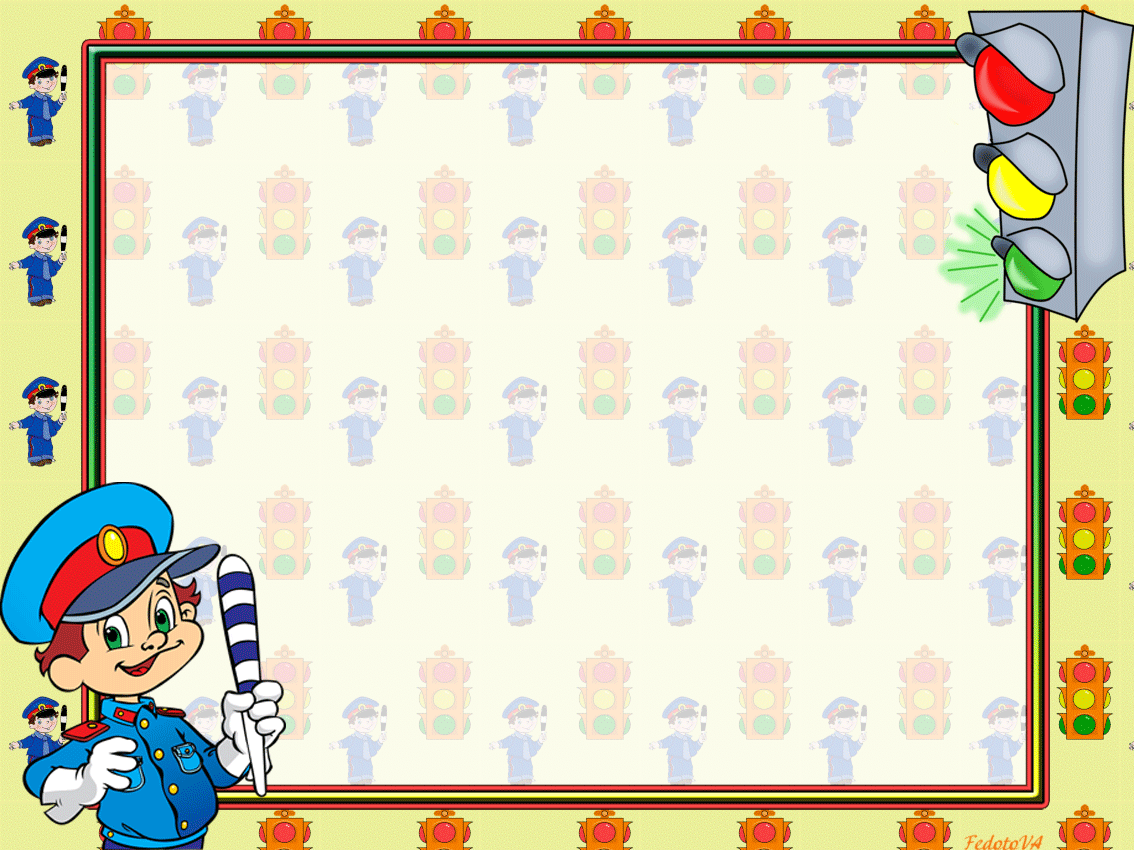 Совместно с родителями сделали макет улицы города, светофоры. В процессе игр с макетами дети имеют возможность моделировать различные ситуации на дороге и закреплять полученные знания.
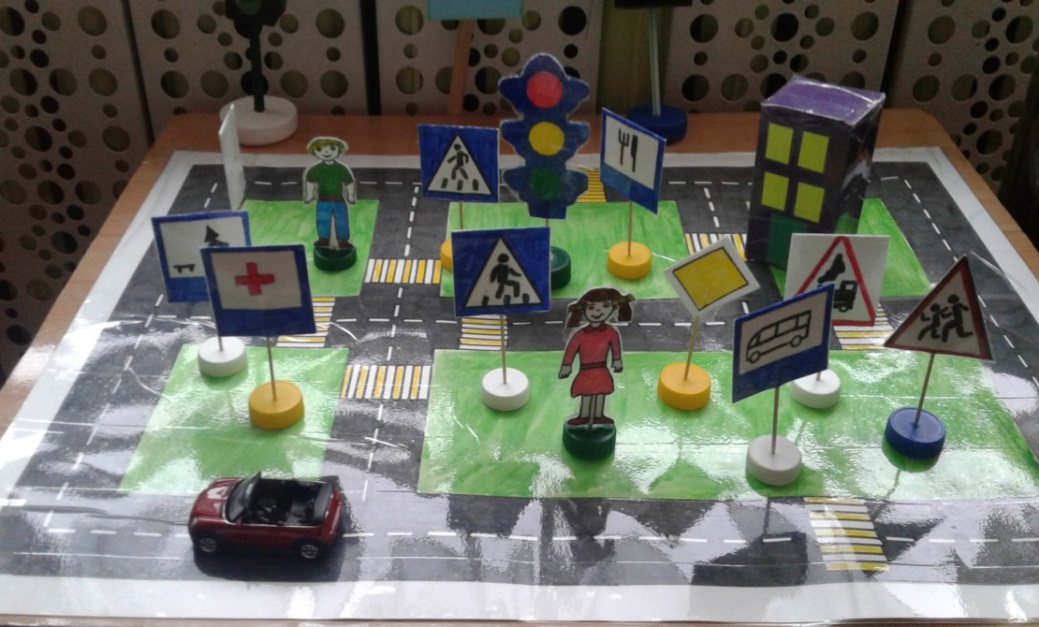 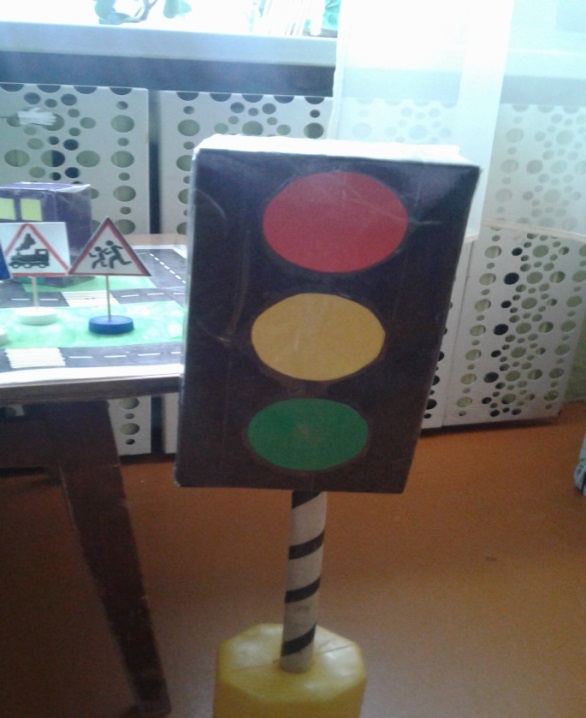 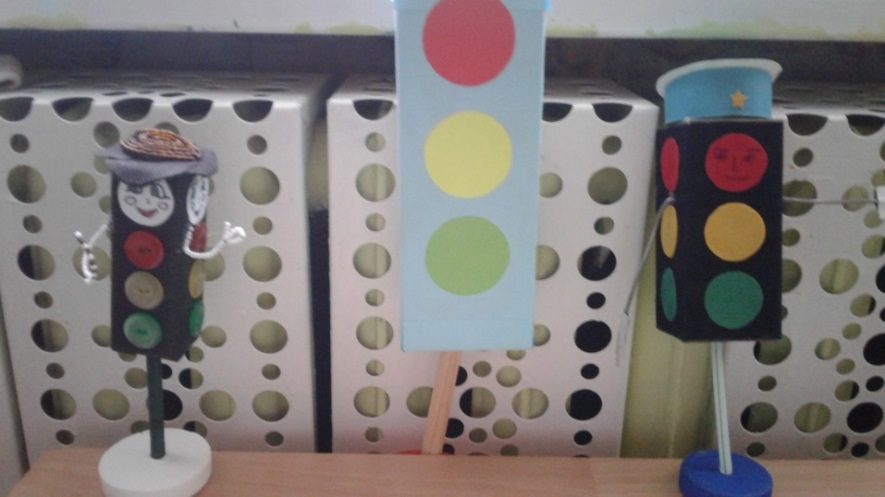 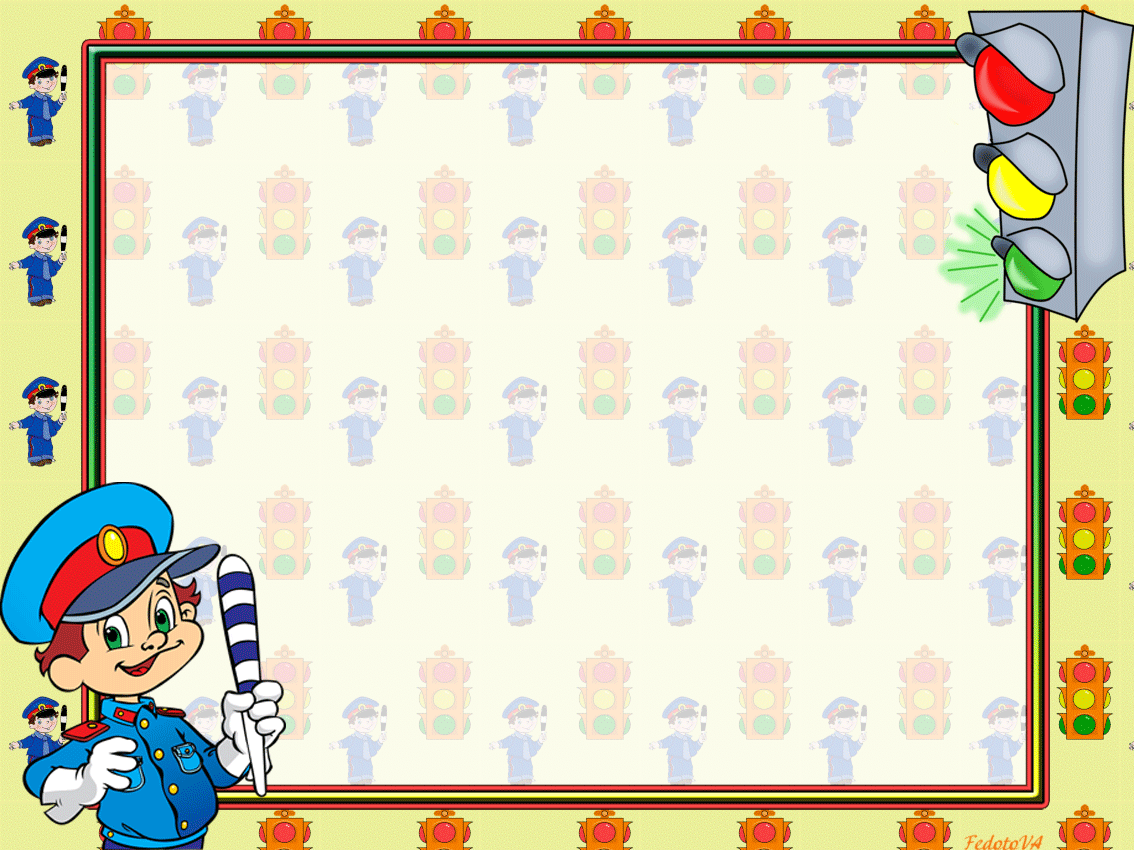 Знакомили детей с дорожными знаками: «Пешеходный переход», «Дети», «Остановка автобуса»,  «Подземный пешеходный переход», «Пешеходная дорожка», «Велосипедная дорожка», «Движение велосипедов запрещено», «Пункт питания», «Больница».
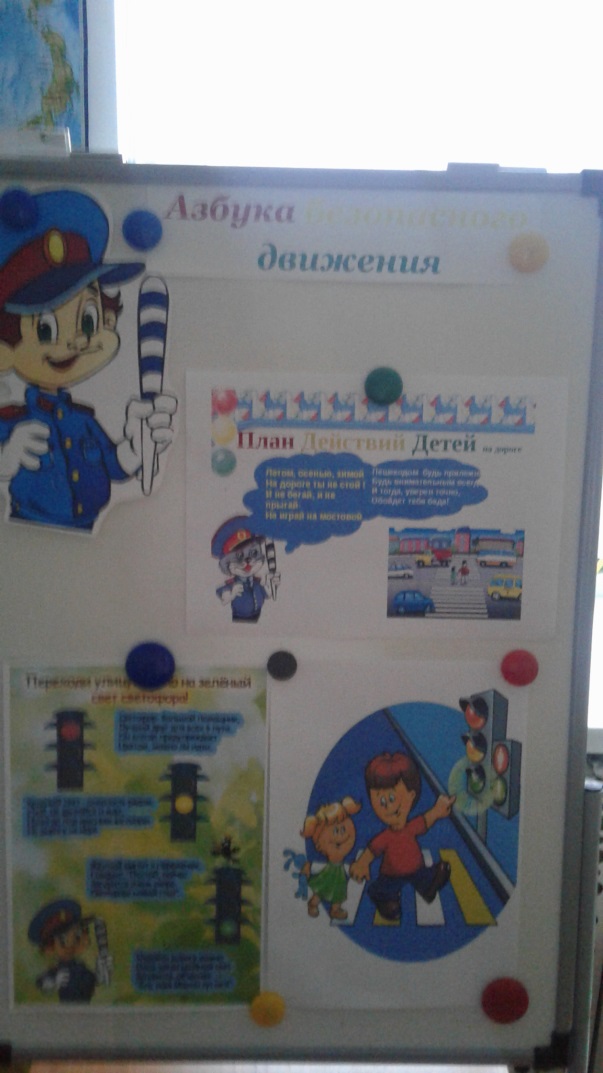 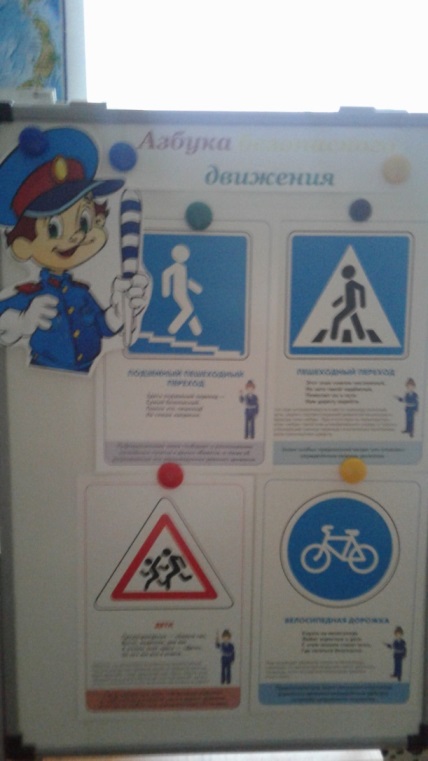 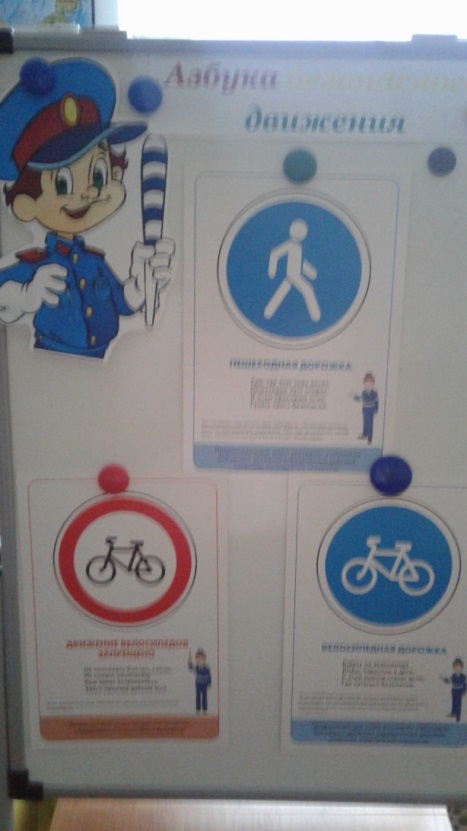 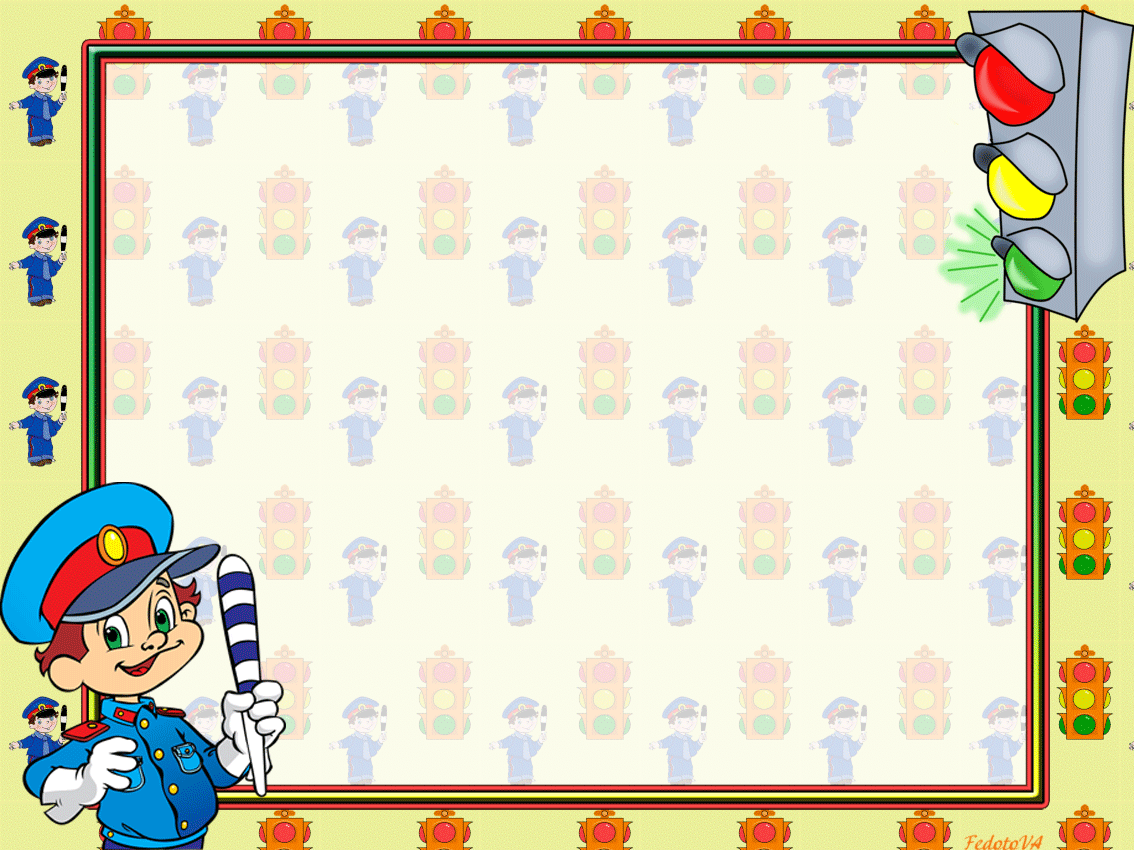 Проведены занятия по конструированию на тему: «Автобус», по ознакомлению с окружающим миром «Работа светофора», по рисованию на тему: «Моя улица», итоговое мероприятие: «Квест- игра по правилам дорожного движения». Цель: формировать знание детей о пассажирском транспорте. Расширять и углублять представления о правилах дорожного движения.
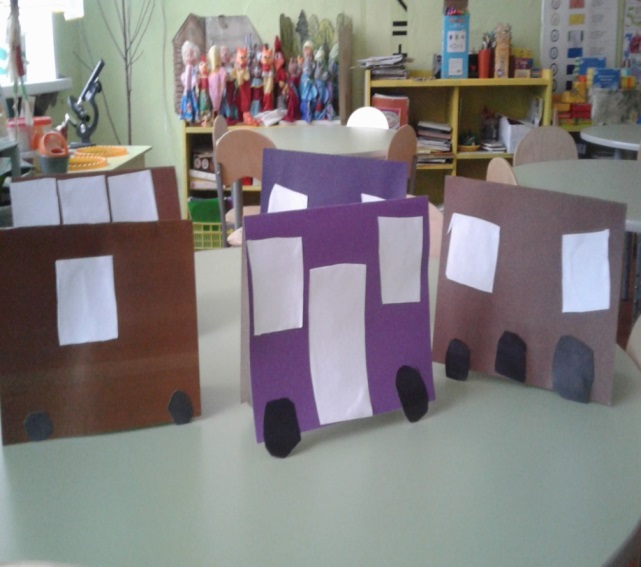 Дети совместно с родителями изготовили книжки – малышки по ПДД.
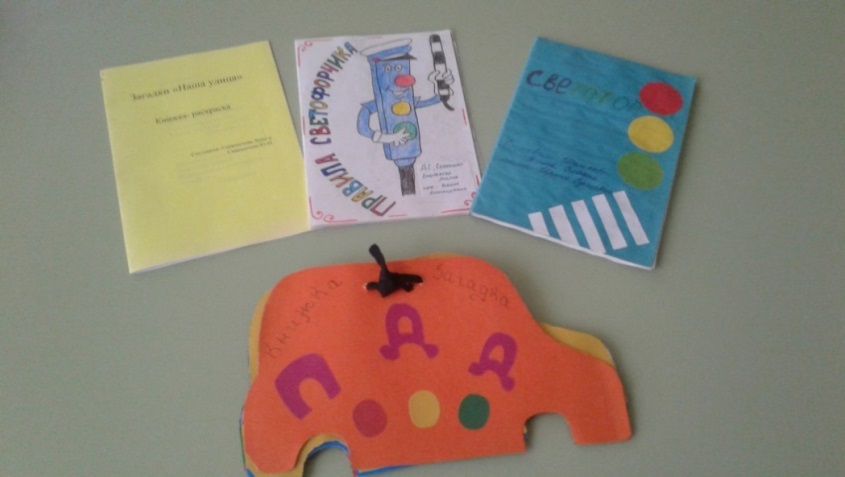 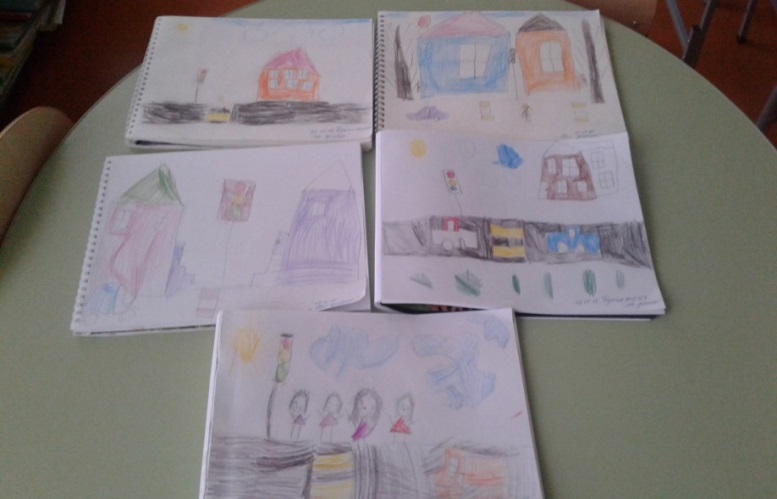 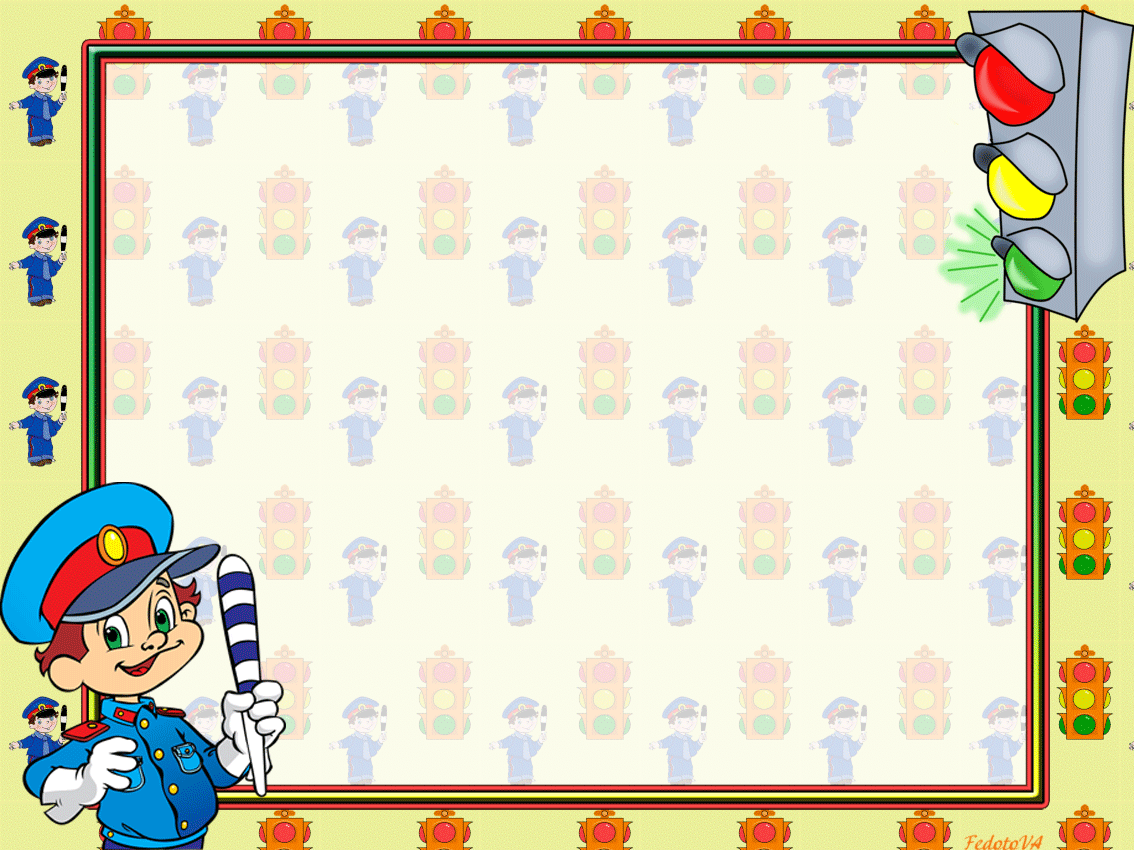 В работе использовались:  дидактические игры «Какой знак?», «Узнай, правильно ли поставили знак», «Светофор».
 Подвижные игры: «Светофор», «Воробушки и автомобиль»
 Сюжетно-ролевые игры «Я сегодня-пешеход», «ГАИ»
 Заучивание стихотворений С. Михалкова «Светофор», «Дядя Степа», В. Семернин «Запрещается – разрешается!»
 Чтение художественной литературы «Пух и трехглазое чудо», «Знакомство Мишки-шалунишки с пешеходной дорожкой», «Как Винни Пух искал дорогу в детский сад», «Мой приятель светофор», Л. Гальперштейн «Трамвай и его семья», И. Лешкевича «Гололёд», Я. Пишумов «Просто это знак такой», рассказа Б. Житкова «Светофор»,   
	С. Михалкова «Моя улица», «Сказка про непослушного 	зайку и  медвежат».
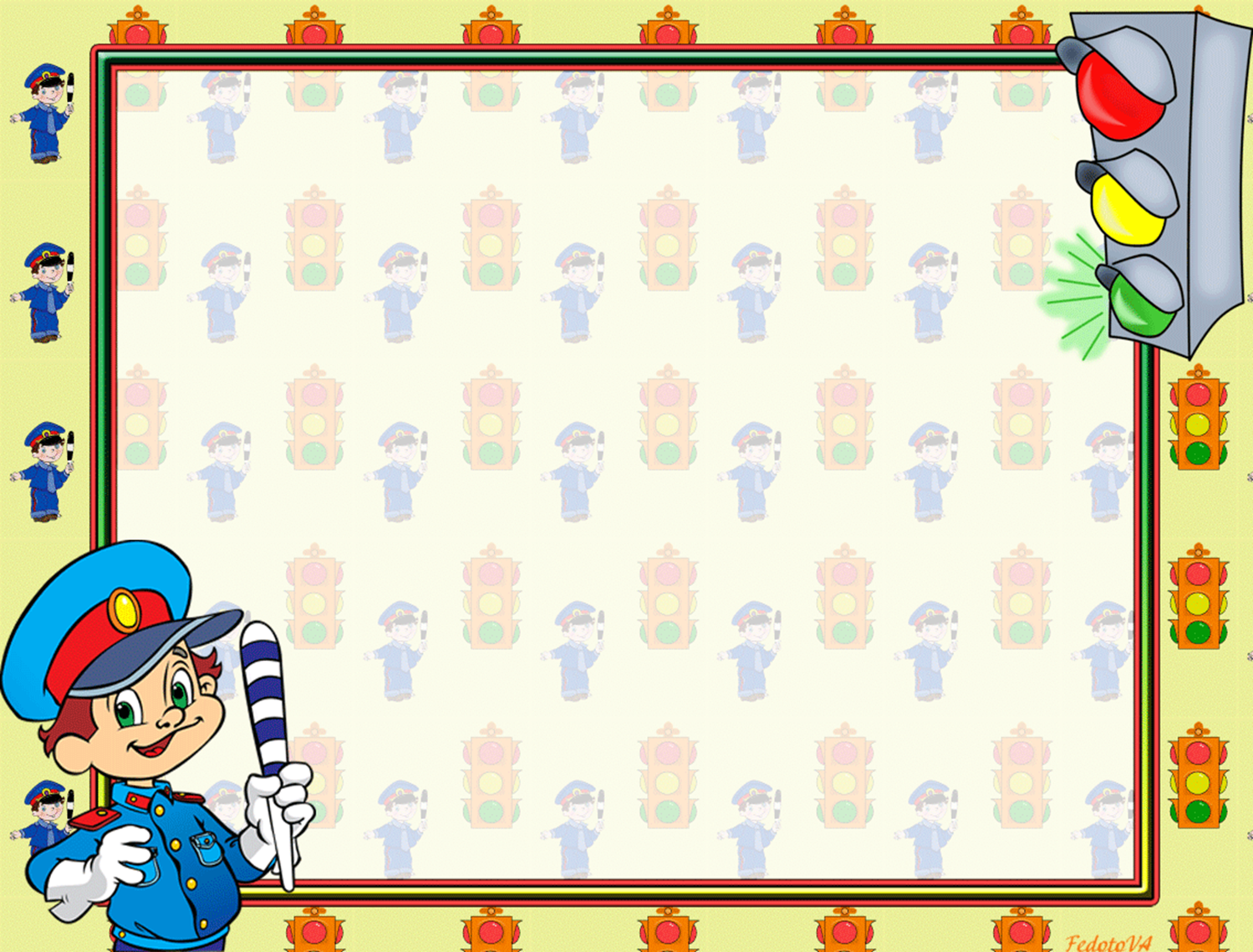 Совместно с детьми рассматривали плакаты
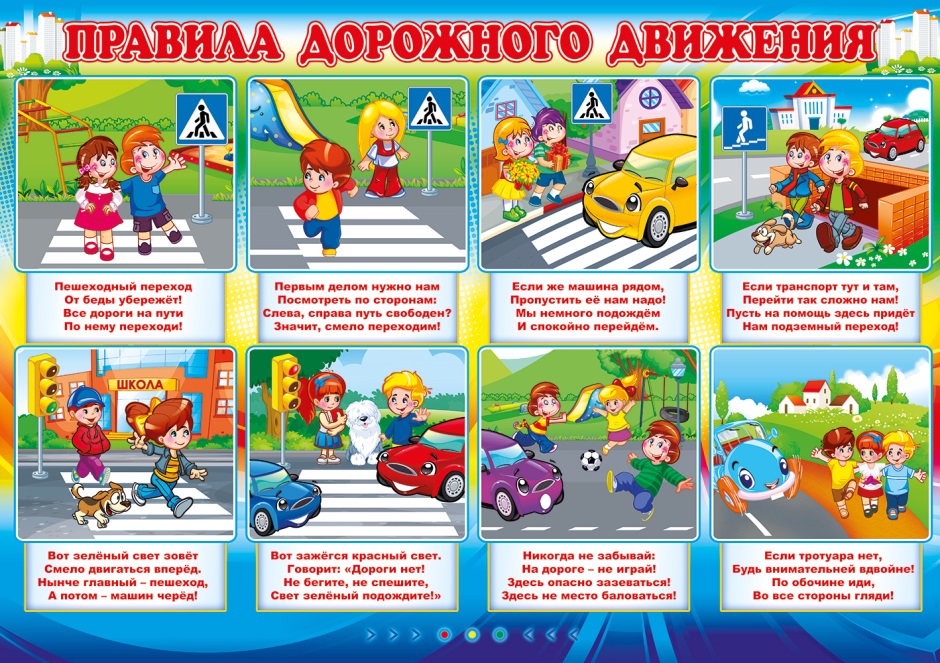 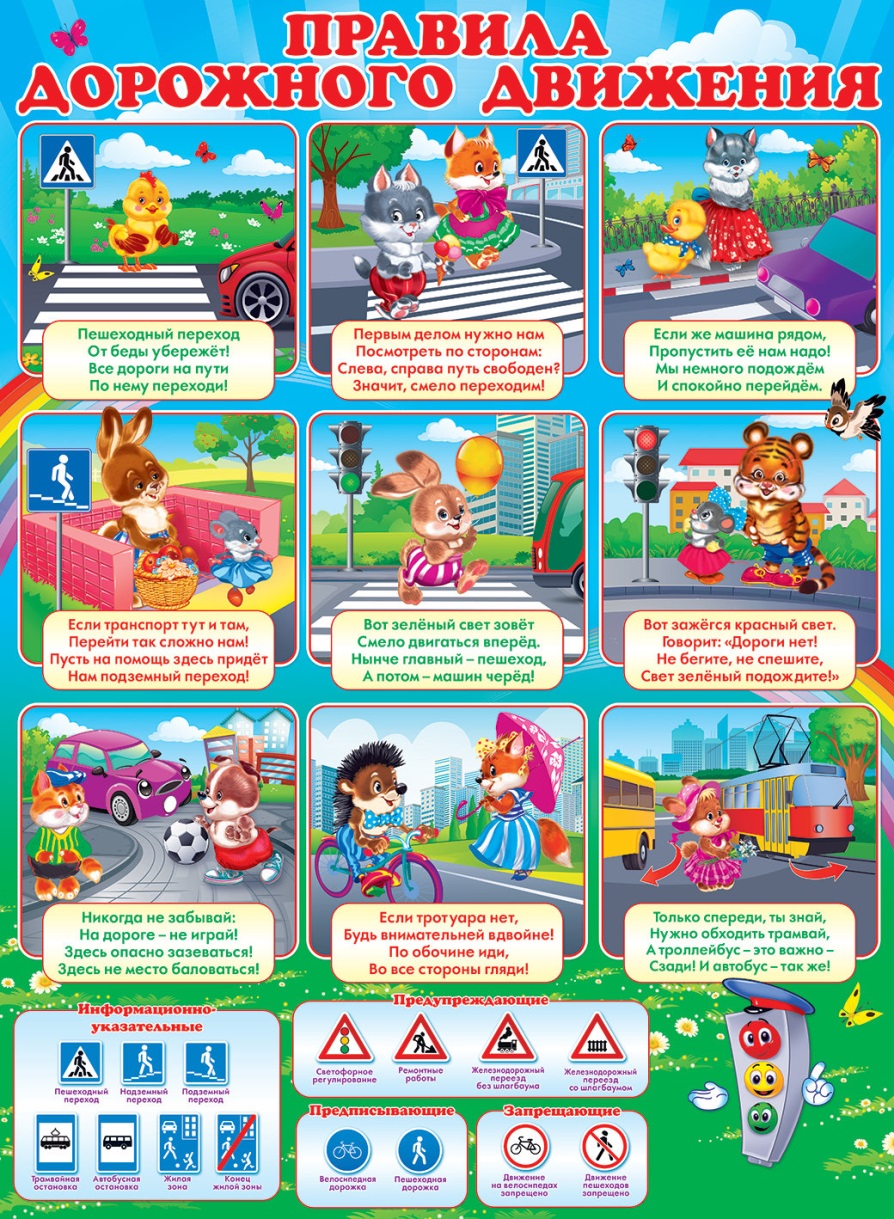 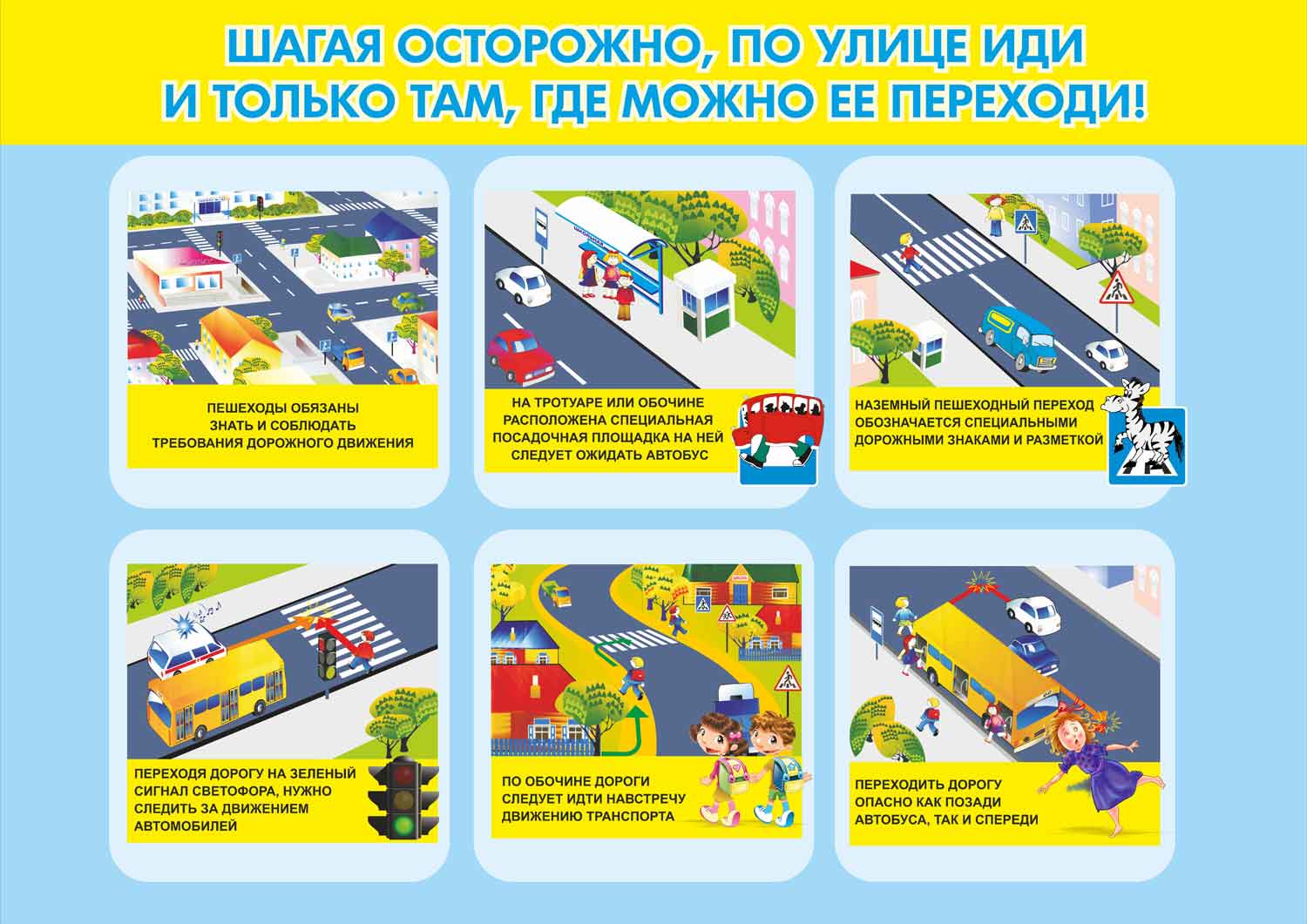 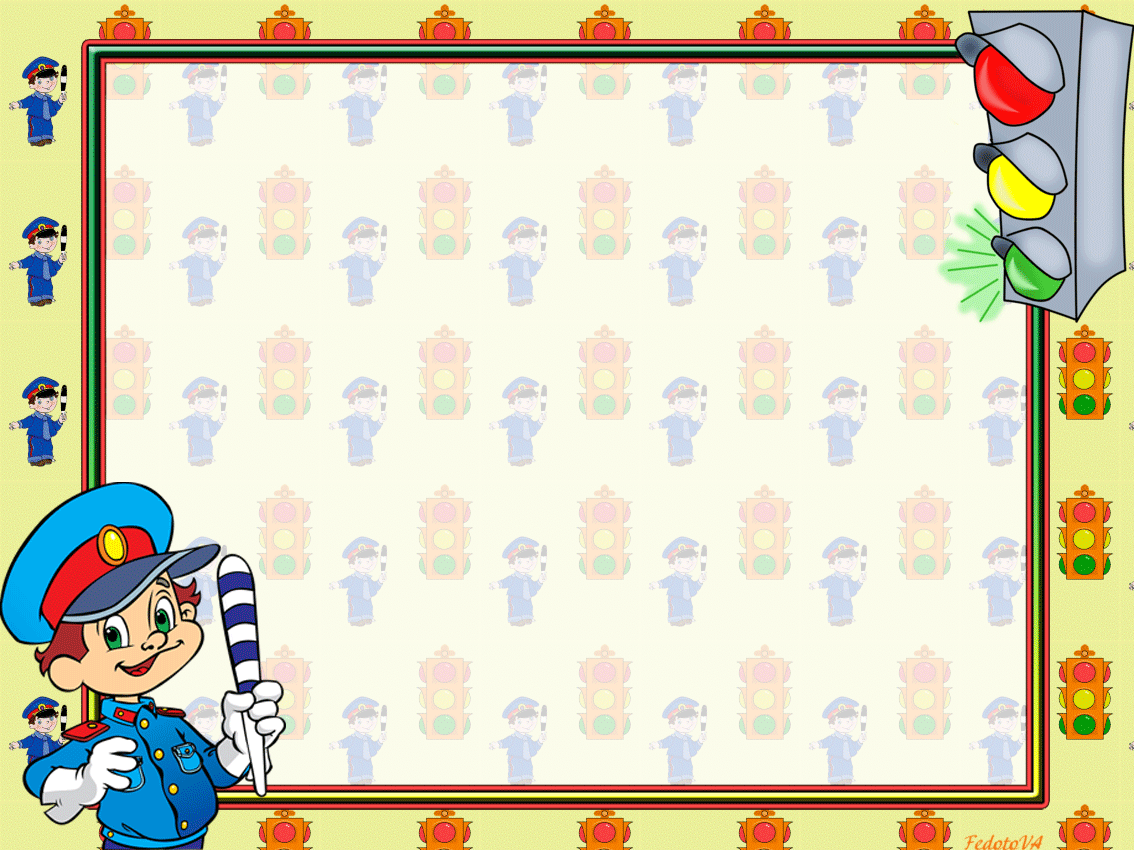 Дети вместе с родителями рисовали безопасный маршрут «Дом – детский сад – дом».
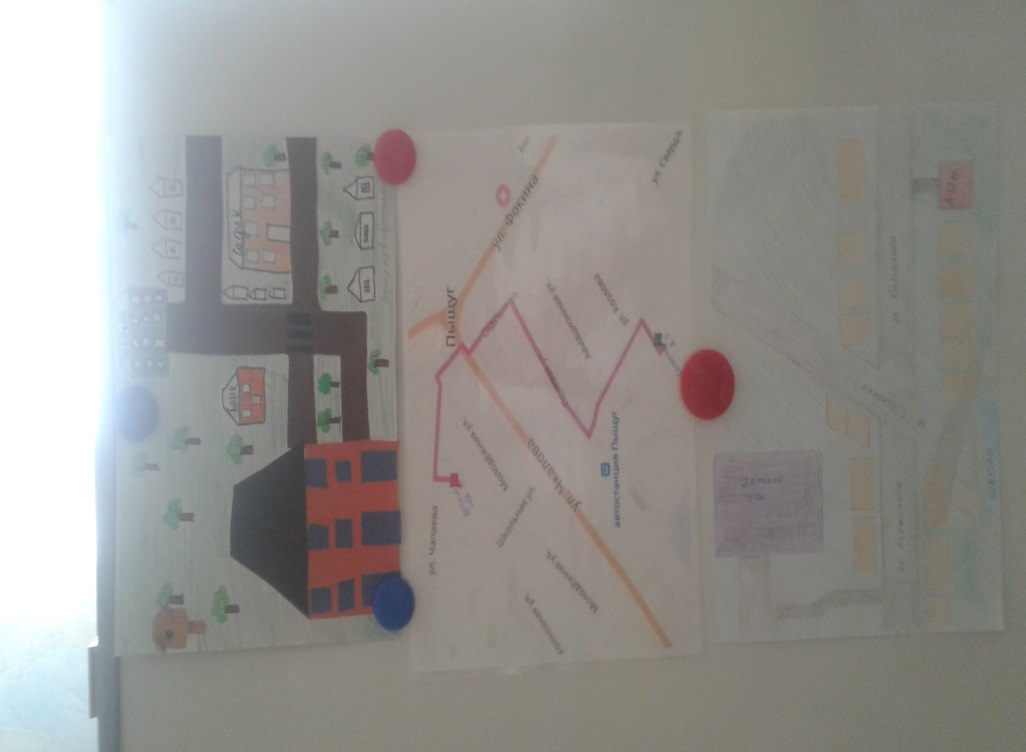 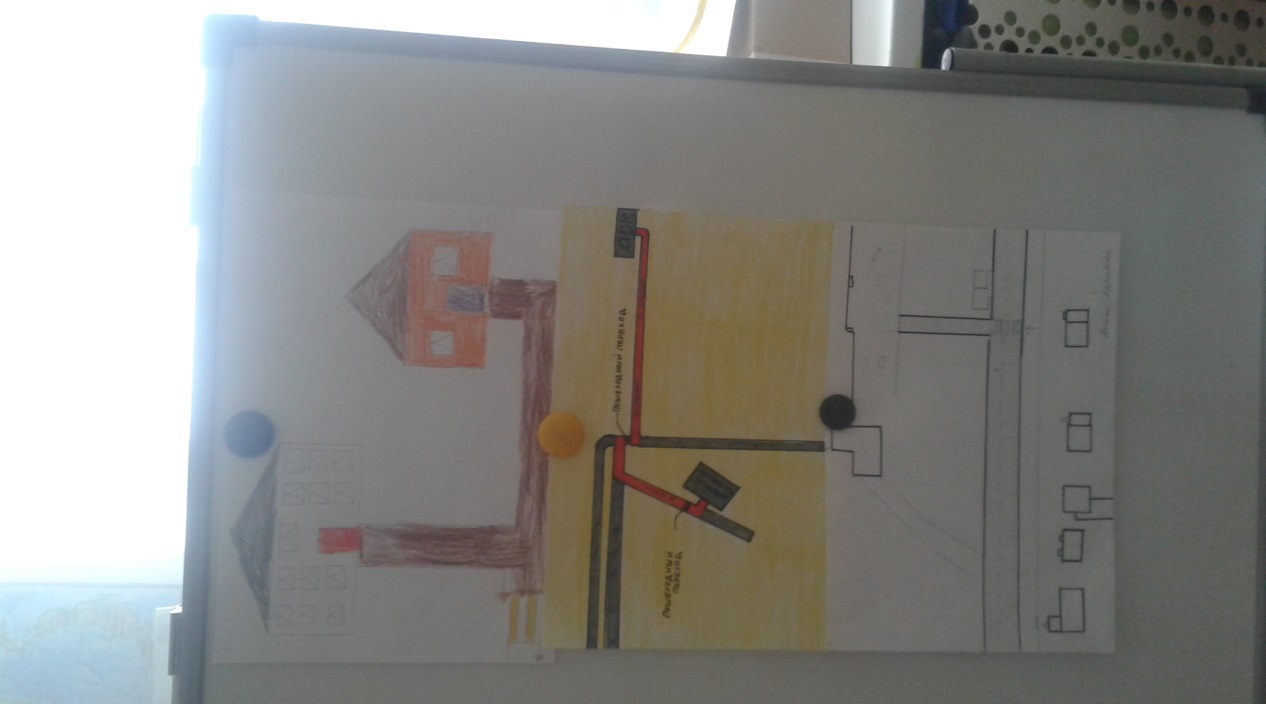 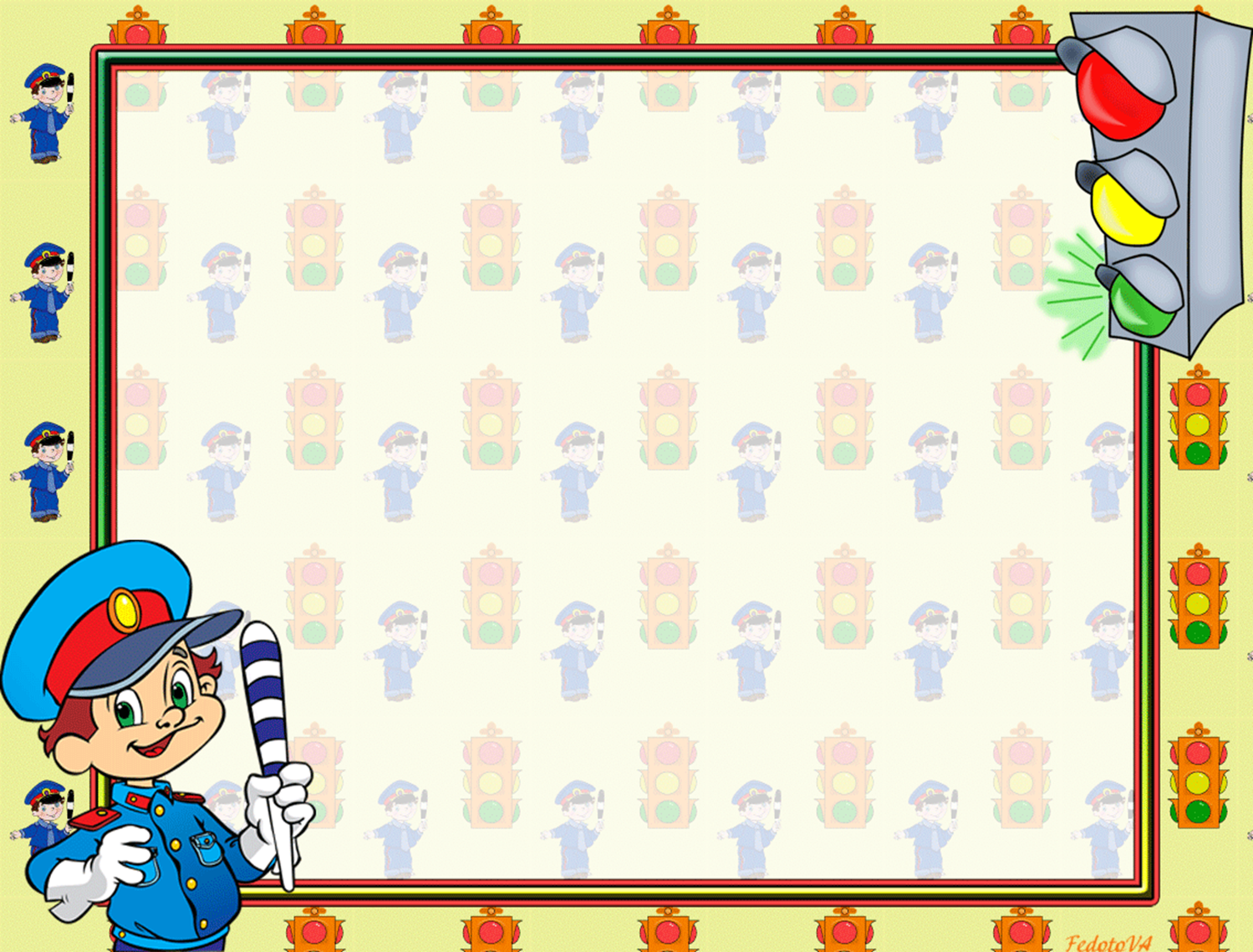 Работа с родителями
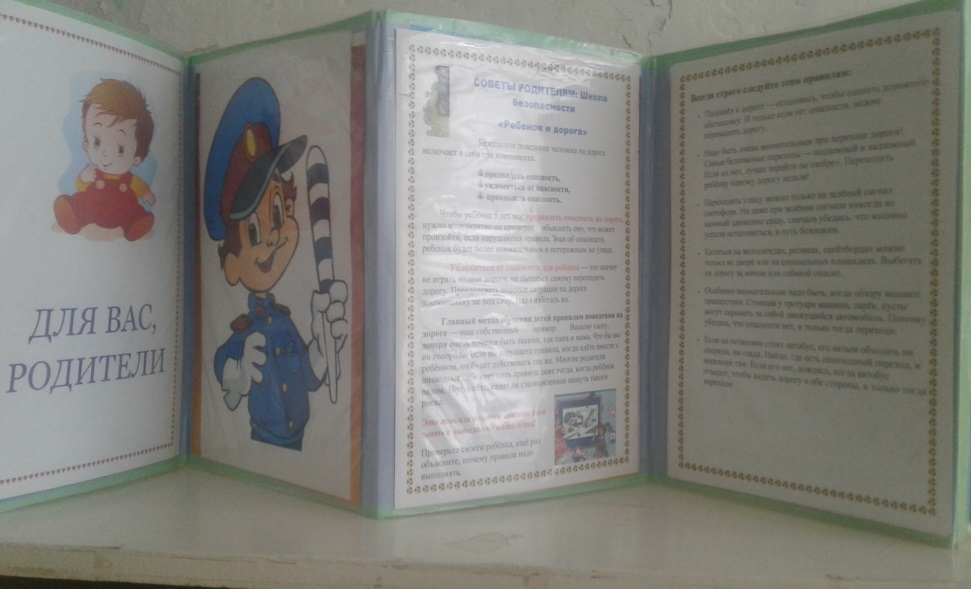 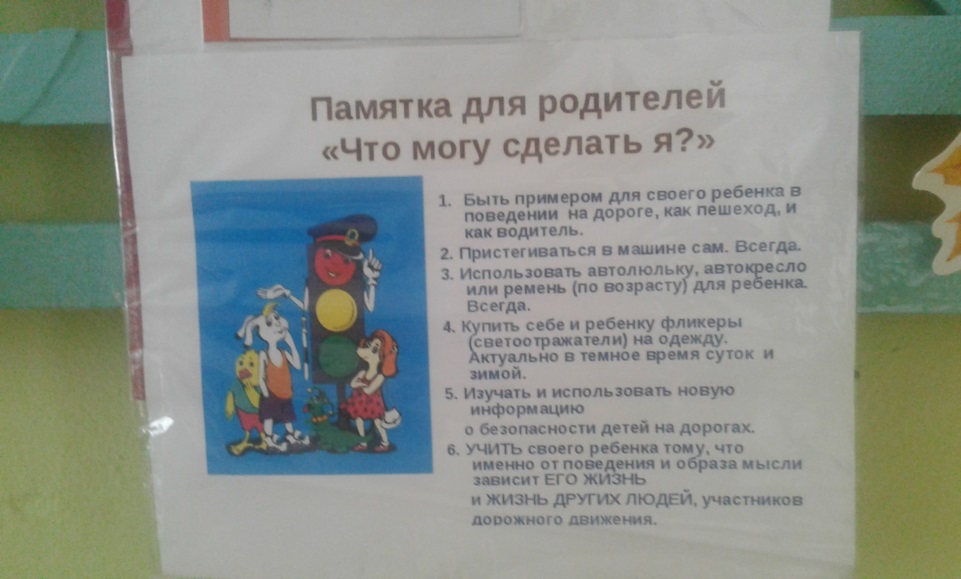 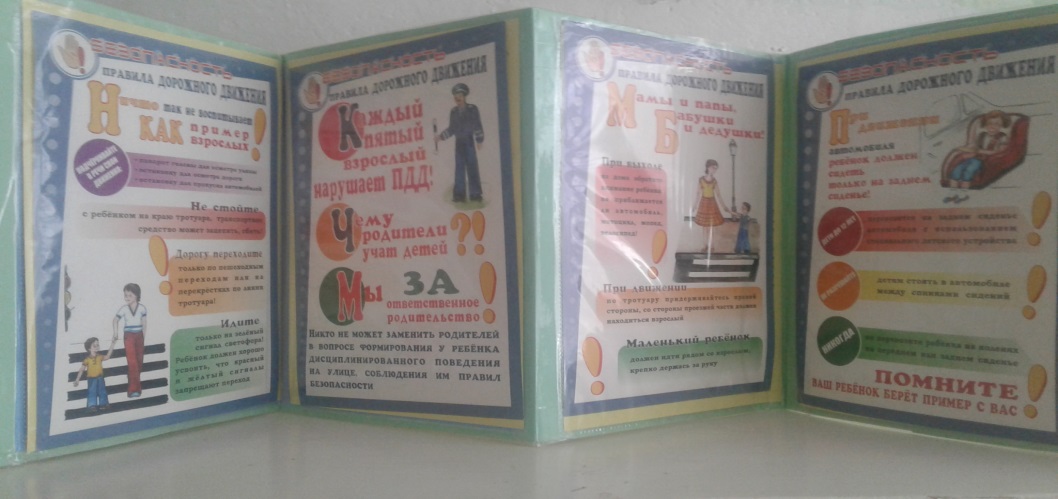 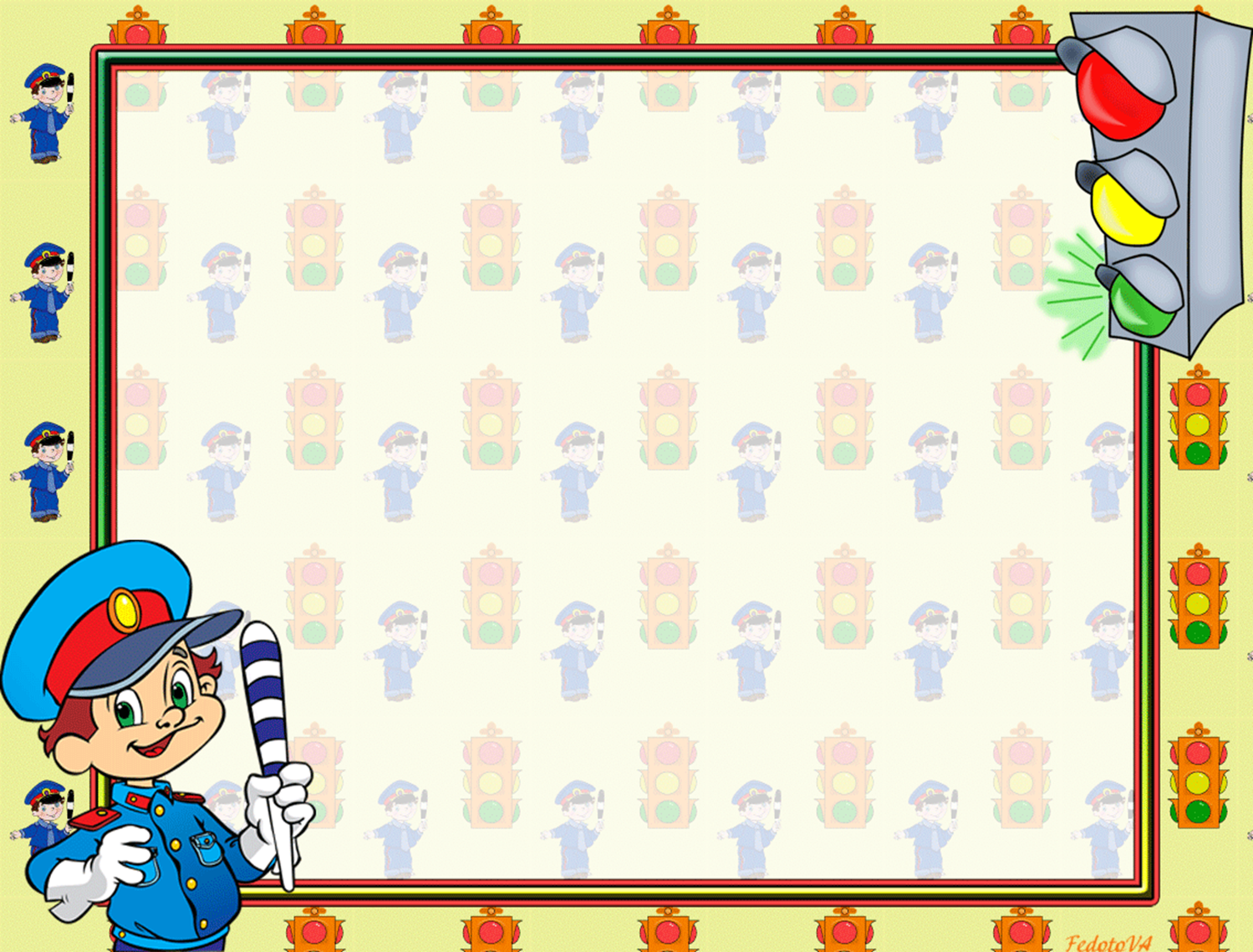 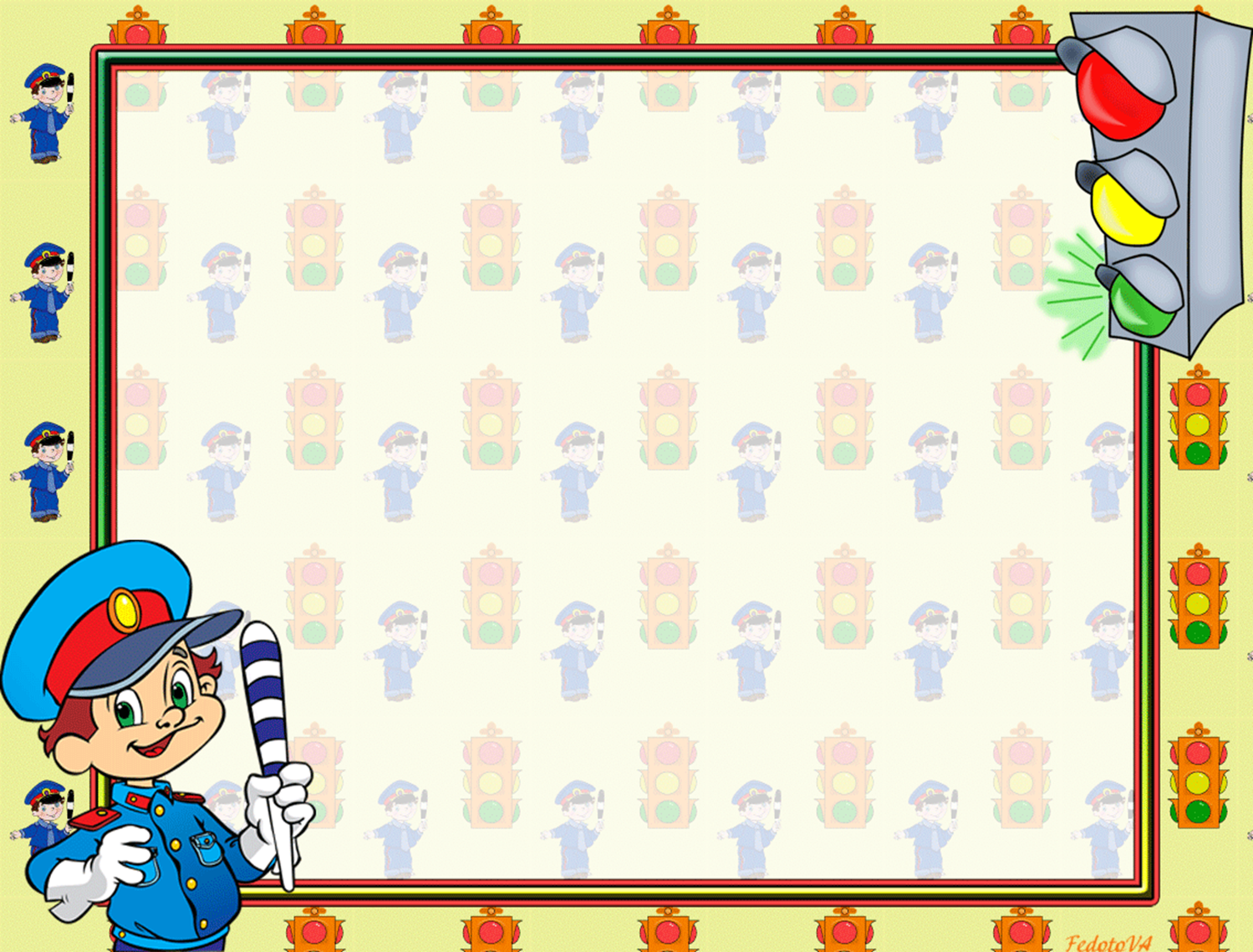 Работа с родителями
Спасибо за внимание
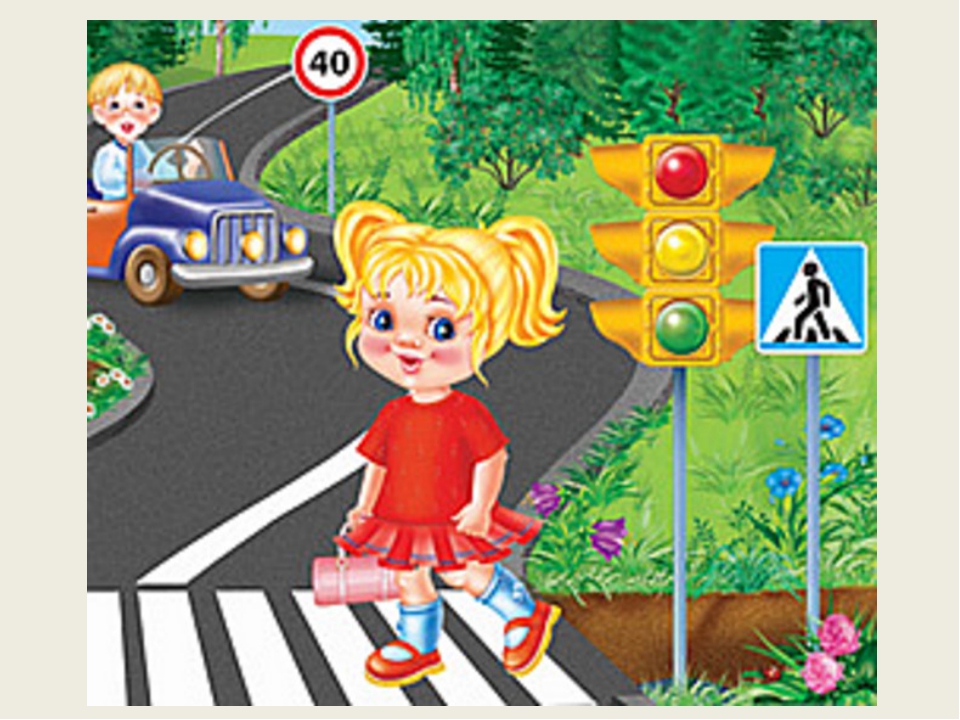